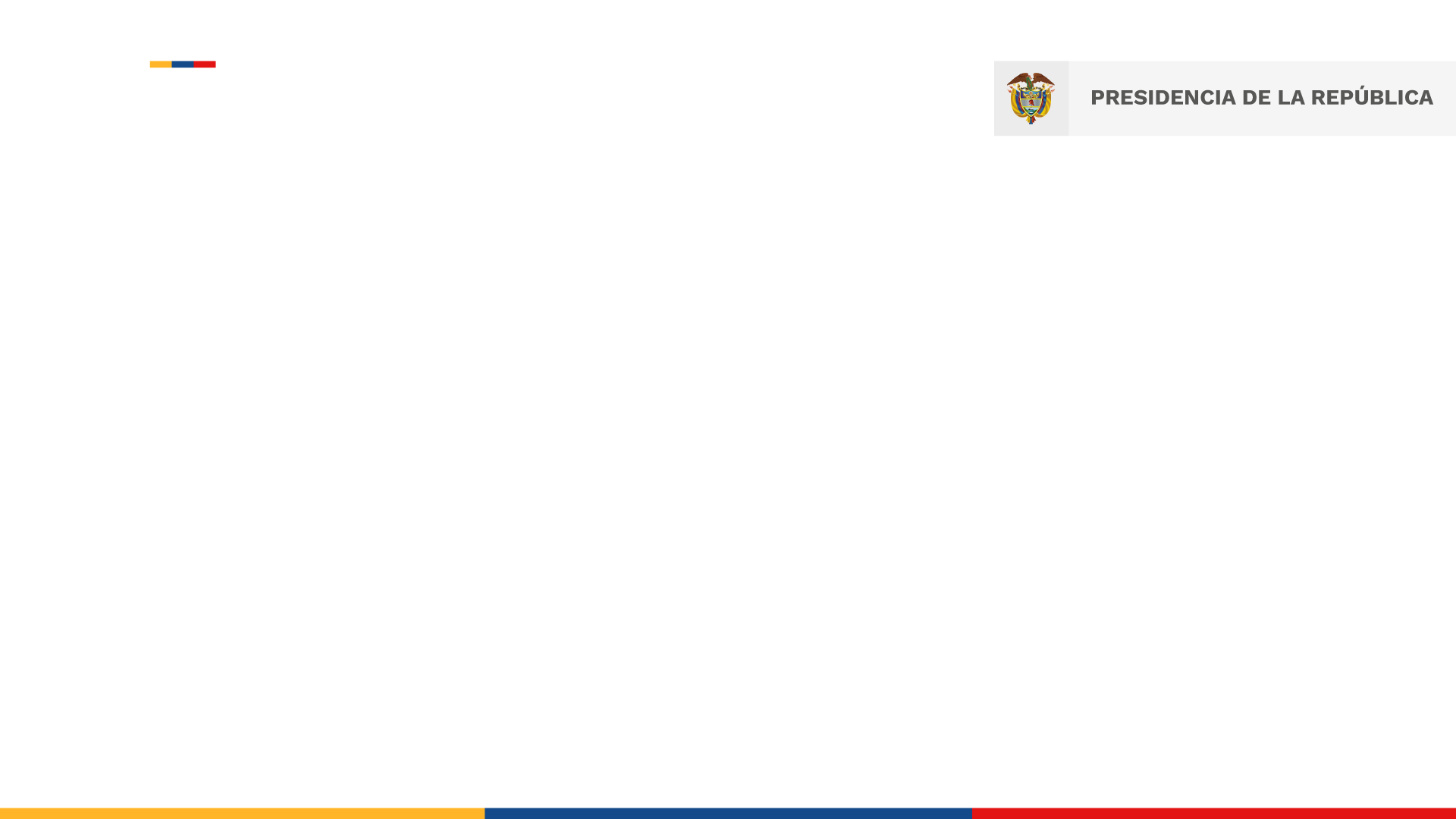 INFORME DE DENUNCIAS OCTUBRE – DICIEMBRE 2022
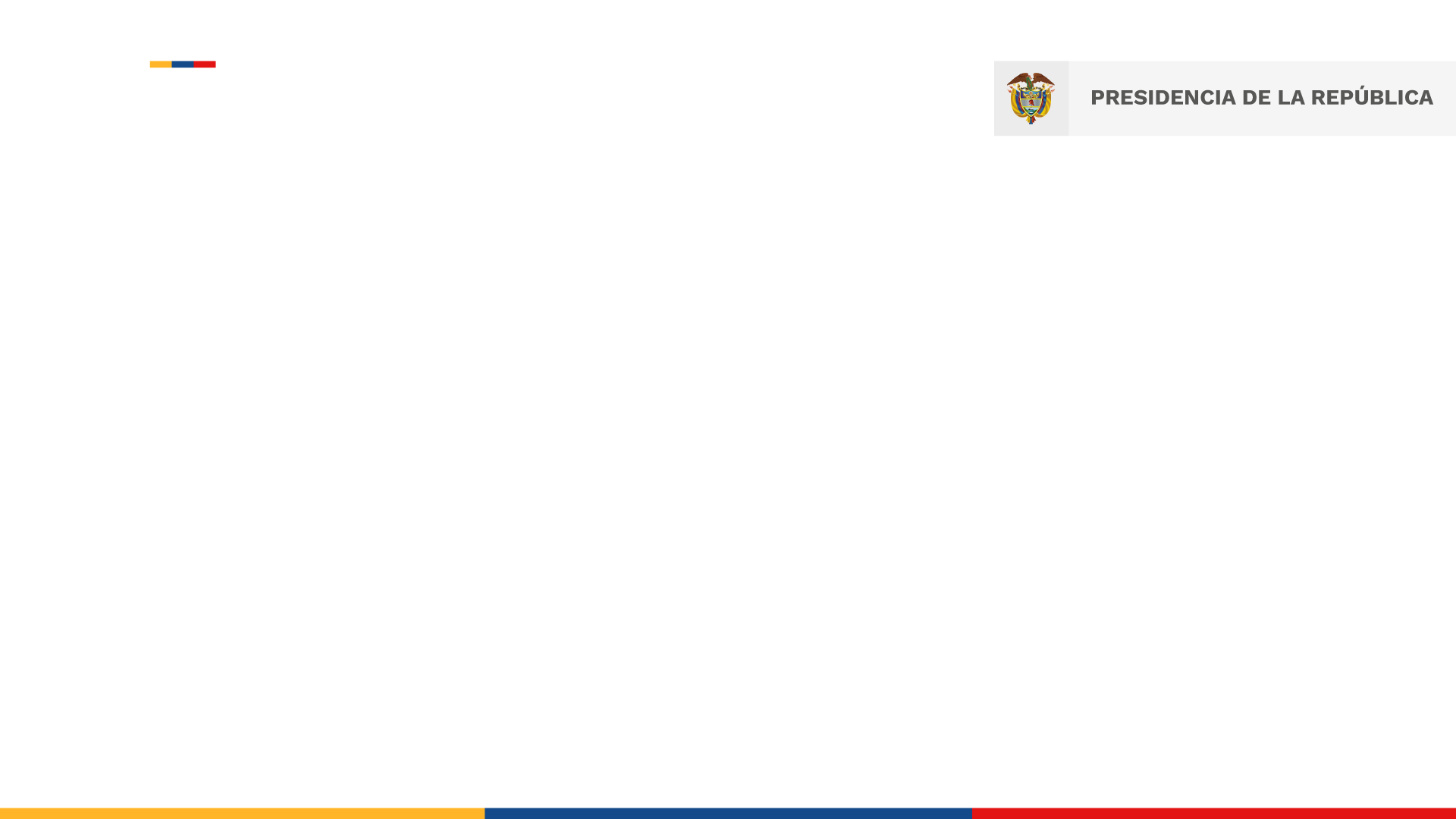 Reportes recibidos y tramitados en el cuarto trimestre de 2022
455
Denuncias
413 denuncias
REPORTES TRAMITADOS
TIPO DE REPORTES RECIBIDOS
Se agotó la debida diligencia al interior de la entidad para la atención de los reportes presentados, y se comunicaron a los quejosos las conclusiones de las mismas, así como el cierre del caso.
Otros
453
99.6%
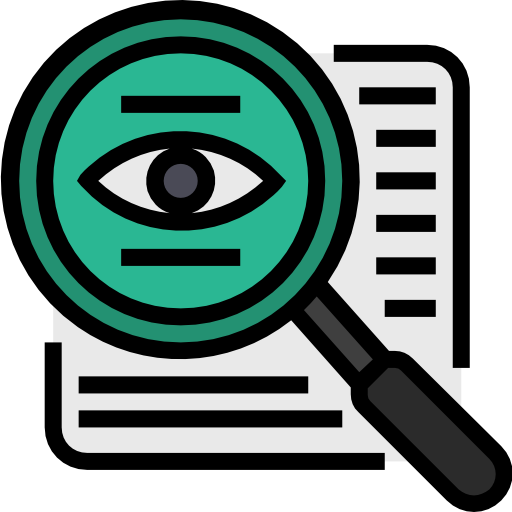 42 corresponden a peticiones o reclamos y no a denuncias de corrupción.
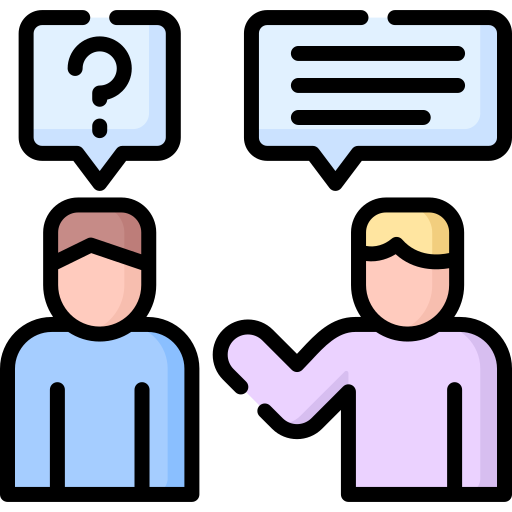 Actualmente está en desarrollo la debida diligencia, que se adelanta con la interacción de los equipos de supervisión, así como de las Concesiones e Interventorías, a fin de obtener los insumos que permitan adelantar los análisis y considerar las consecuencias y/o resolución de los casos.
2
0.44%
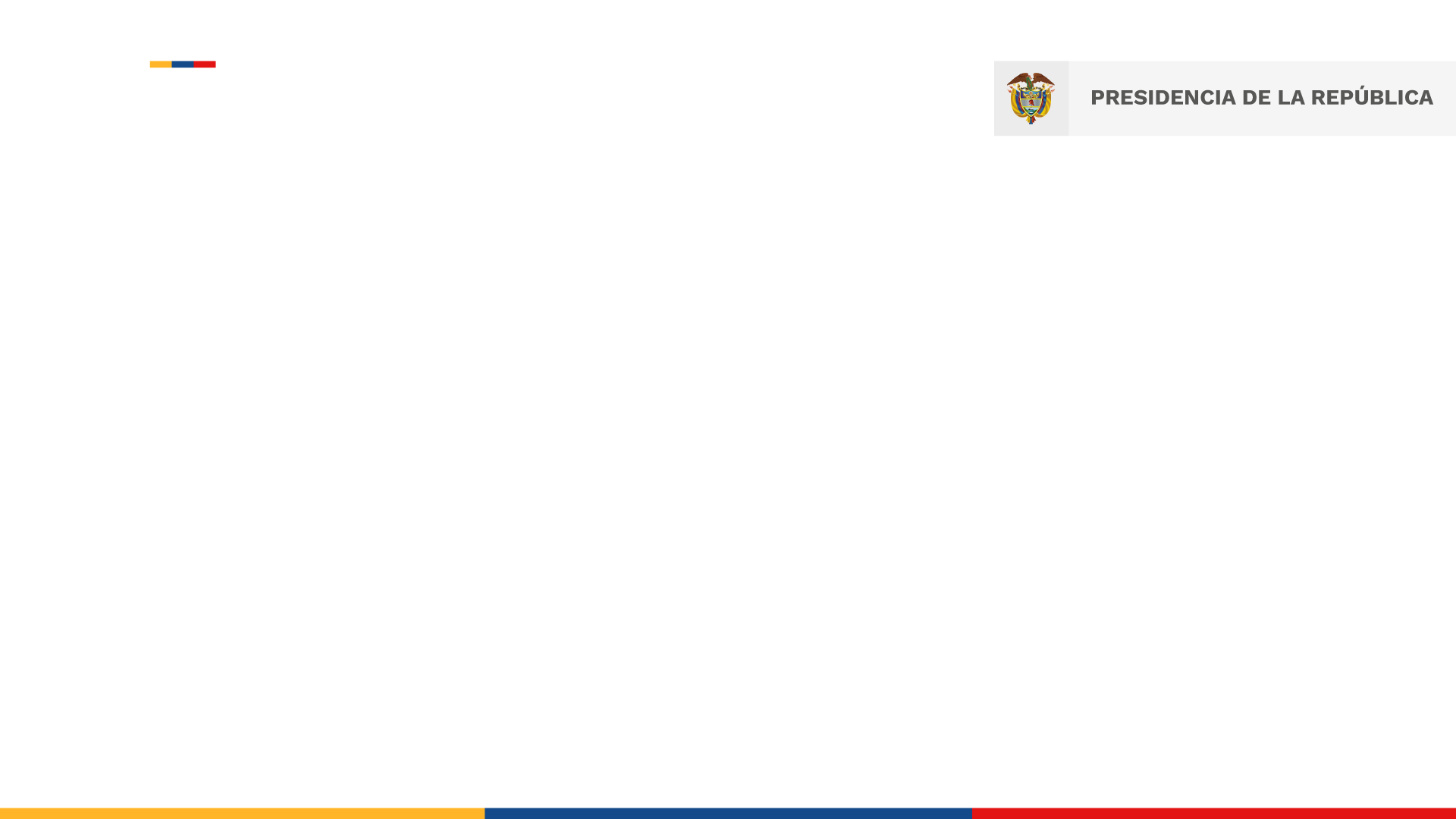 Canal de recepción de reportes
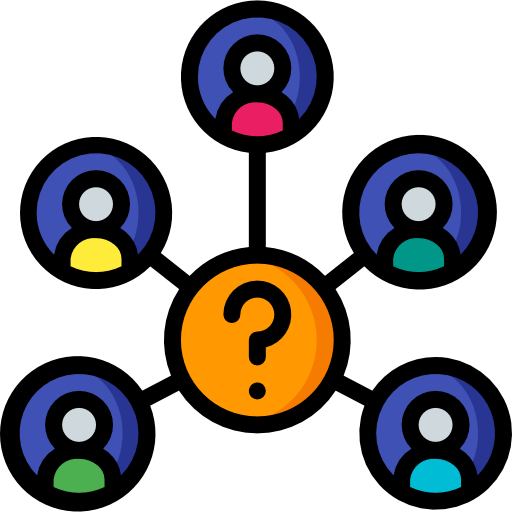 De los 455 reportes presentados a la Agencia, 454 se presentaron bajo la modalidad de denuncia identificada y 1 como denuncia anónima.
PARA EL CUARTO TRIMESTRE DE 2022:

La Agencia NO recibió reportes que impliquen a colaboradores de la entidad.
Como parte del respeto y la protección a los reportantes, no se presentaron denuncias por represalias o tratos discriminatorios hacia estos.
No se materializaron riesgos de soborno.
Se hicieron traslados a entidades públicas y no a los entes de control. 
No se han presentado sanciones ni penalidades por temas de soborno-corrupción.
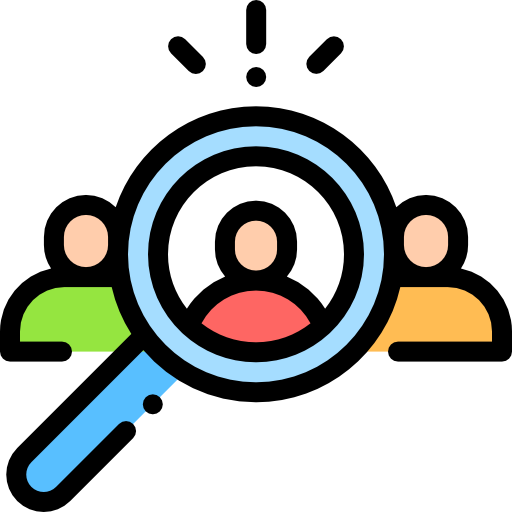 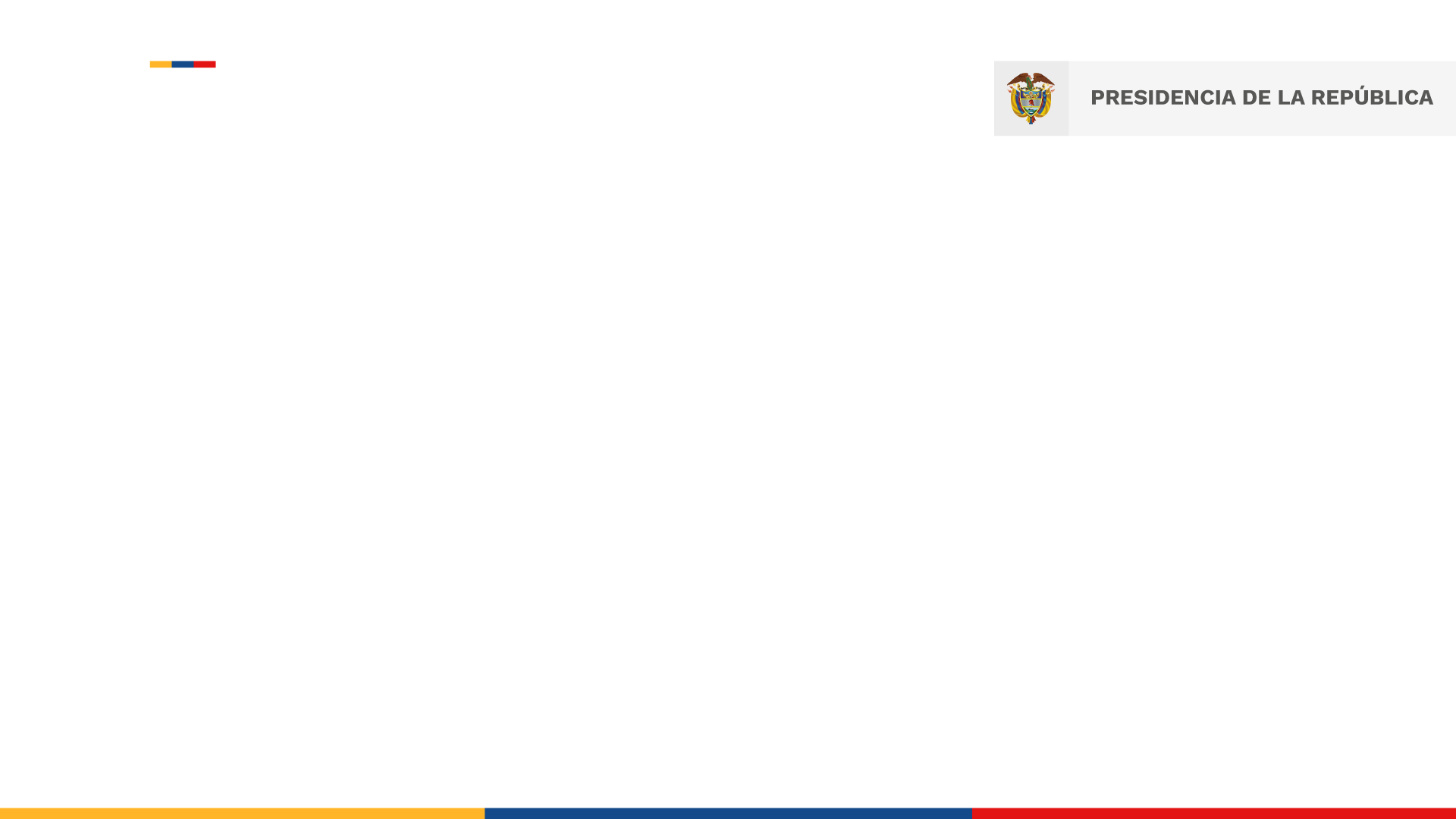 Temas sobre los cuales recayeron los reportes
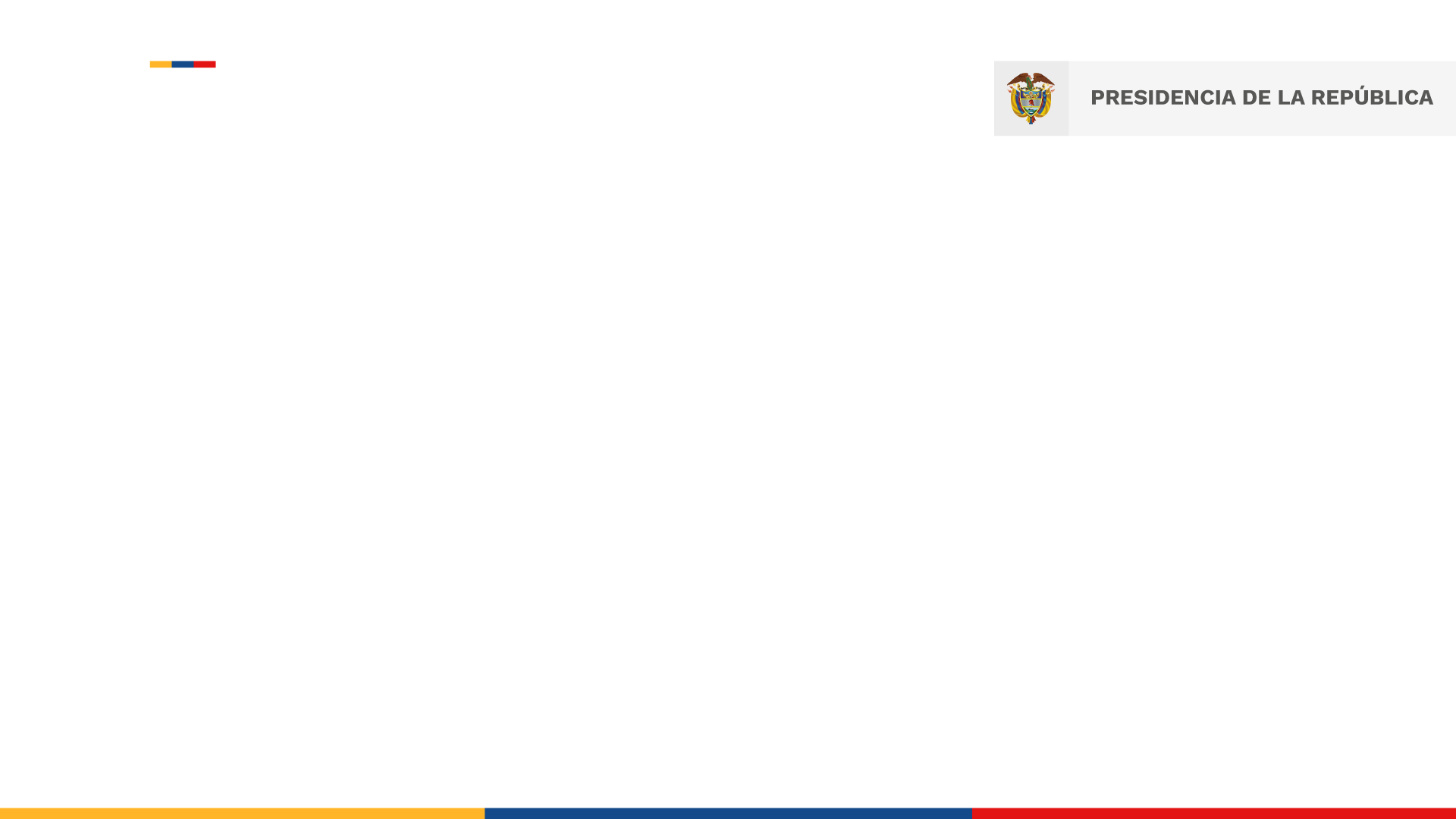 Acciones adelantadas
1
La Agencia Nacional de Infraestructura obtiene la certificación del Sistema de Gestión Antisoborno bajo la norma ISO 37001: 2016, luego de ser auditados por la compañía CMD certification.
Fue actualizado el procedimiento de gestión de denuncias - TPSC-P-005, en su versión 7, que puede ser consultado aquí.
2
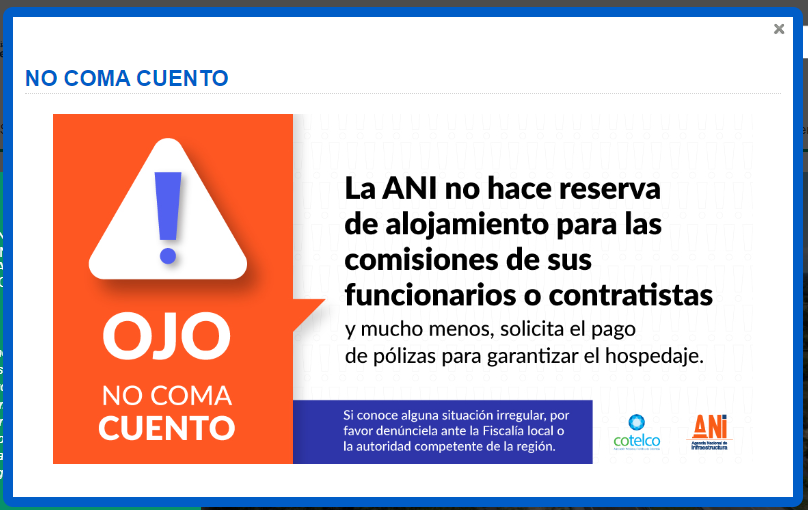 3
Se ajustó el Manual de Relacionamiento en la versión 3.
4
Continuamos con la difusión de la campaña ‘ojo, no coma cuento’ a través de un ‘pop – up’ en la página web, a fin de alertar a los ciudadanos sobre falsas ofertas de empleo, hospedaje y alimentos.